Iniciativas de proyectos 2024
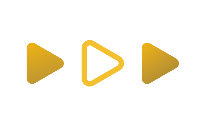 Planeamiento Estratégico 2024
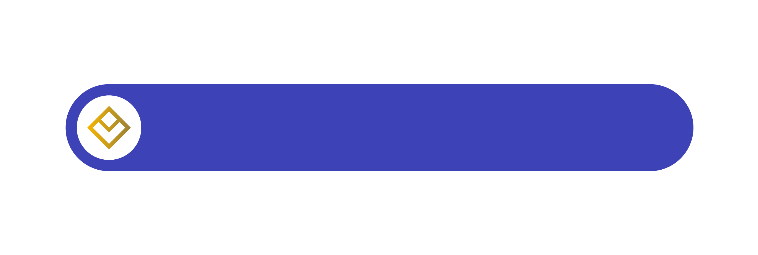 Iniciativa 1
10000
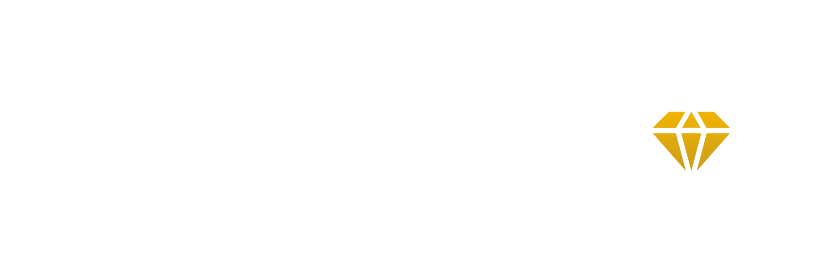 Descripción
Objetivo:
Automatización de envío y firma de contratos.

Resultado esperado:
Ahorro de unas 40H-H por mes.
Ahorro de recursos (papel, toner), validaciones automáticas.
Eliminar contingencias en registro de documentos firmados en fecha

Especificaciones a tener en cuenta:
El destinatario debe firmar con firma digital/electrónica.
Se debe tener un reporte con la trazabilidad.
El PDF se debe guardar en el servidor o en el sistema.
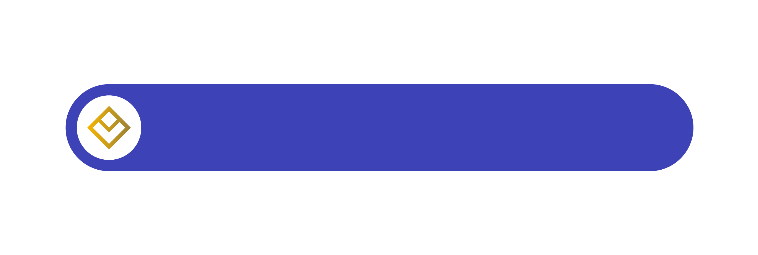 Iniciativa 2
De 10k a más
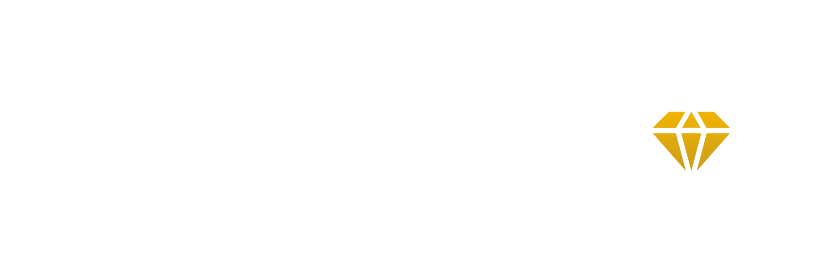 Descripción
Objetivo:
Automatización de importación de marcación y justificaciones desde la intranet

Resultado esperado:
Ahorro de 30 horas por mes en revisiones y  reprocesar datos por parte del equipo de GDH
Ahorro de 4 horas por cada jefe y administradora en envío de justificaciones mensuales.
Eliminar contingencias en marcaciones que no corresponden

Especificaciones a tener en cuenta:
El cambio de marcadores debe asegurar que se puedan bloquear usuarios y que sea compatible para que se pueda desarrollar la importación de la data a SG5
Los jefes de venta deberán tener una venta en la intranet que diga Asistencias y justificaciones, ahí ellos deberán ingresar y justificar las faltas o tardanzas del personal que tienen a cargo en un plazo definido y con las condiciones que corresponda a cada área.
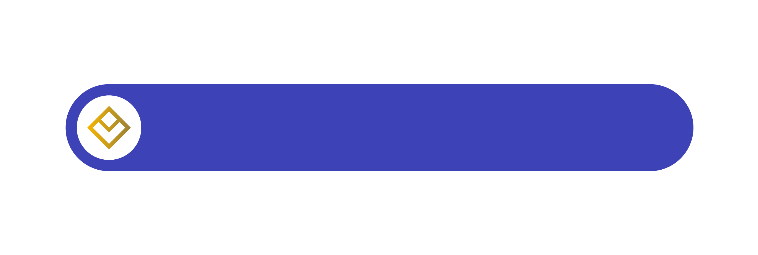 Iniciativa 3
15000+ costo de reglas
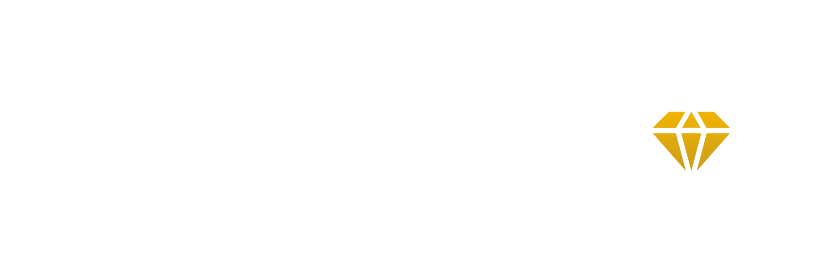 Descripción
Objetivo:
Automatización de envío y firma de cartas de bajo rendimiento y pre despido.

Resultado esperado:
Ahorro de unas 50H-H por mes.
Ahorro de recursos (papel, toner), validaciones automáticas, personal para el registro de legajos.
Reducir riesgos y contingencias de plazos de envíos y firmas.

Especificaciones a tener en cuenta:
El destinatario debe firmar con firma digital/electrónica.
Se debe tener una ventana en la que se registre las cartas a emitir cada mes.
Se debe tener un reporte con la trazabilidad.
En caso de carta de pre despido se deben adjuntar documentos adicionales (cartas de bajo rendimiento y circulares)
El PDF se debe guardar en el servidor o en el sistema.
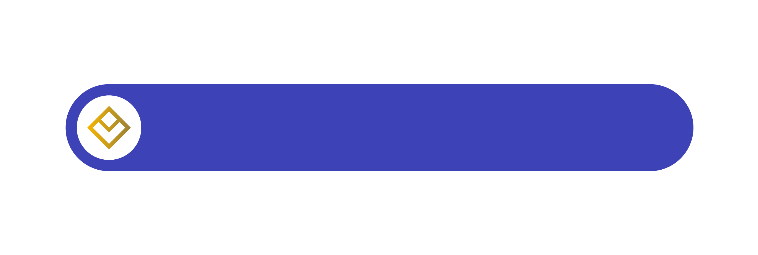 16000
Iniciativa 4
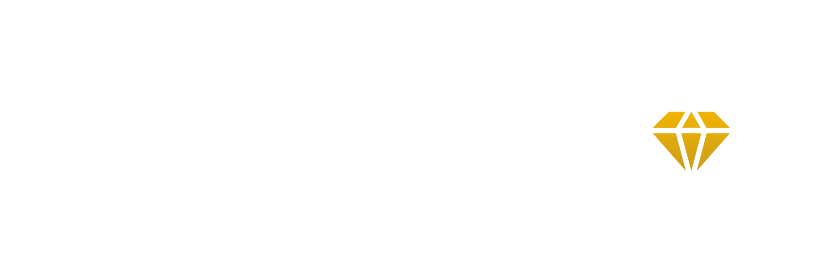 Descripción
Objetivo:
Digitalizar las circulares de venta con firma electrónica.

Resultado esperado:
Ahorro de unas 50H-H por mes.
Ahorro de recursos (papel, toner), validaciones automáticas.

Especificaciones a tener en cuenta:
El destinatario debe firmar con firma digital/electrónica.
Se debe tener un reporte con la trazabilidad.
El PDF se debe guardar en el servidor o en el sistema.
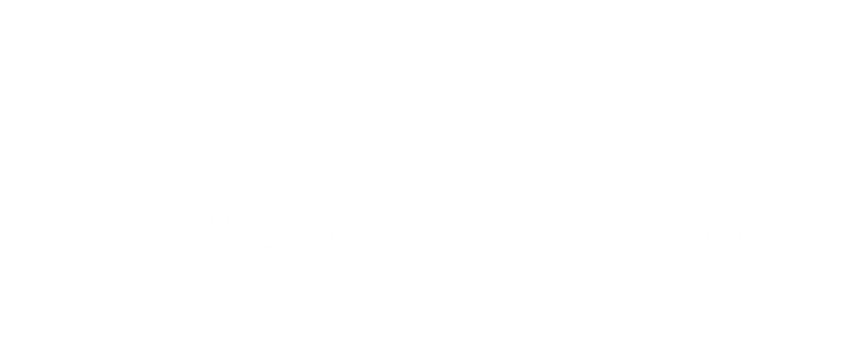